Экологический проект с детьми второй младшей группы «Солнышко»Деревья – это наши друзья!
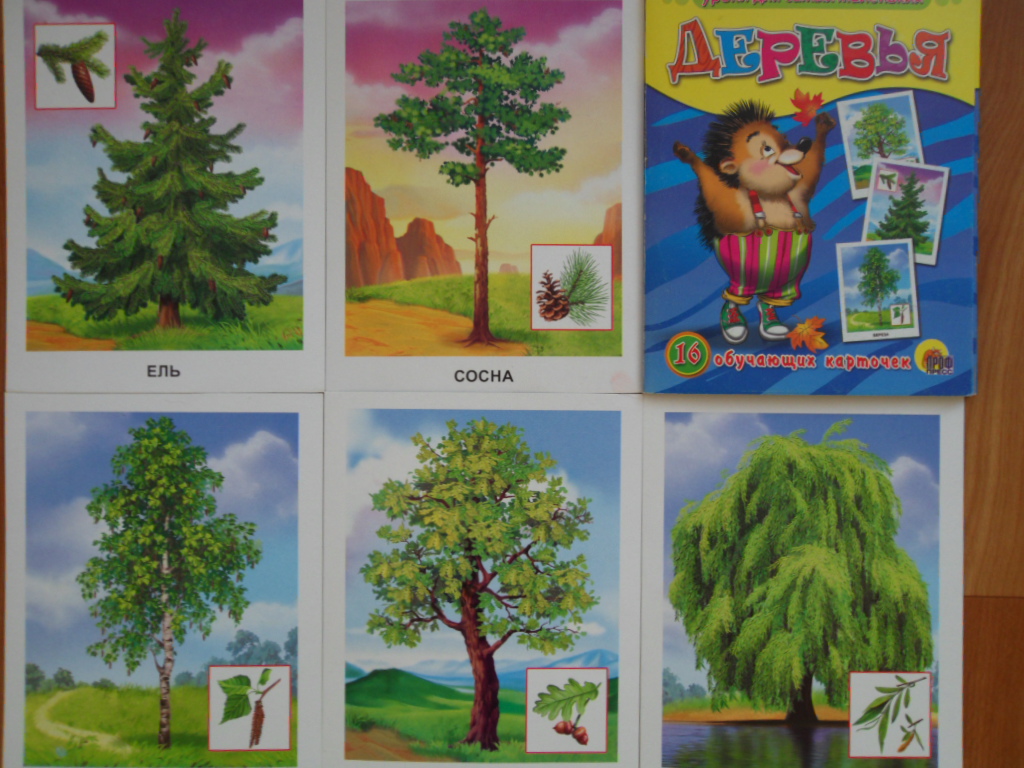 Подготовила: воспитатель 
1 квалификационной категории МАДОУ «Детский сад «Белочка» 
Шебекинского района 
Белгородской области
Орлова А.И.
Цель проекта — формирование элементарных знаний экологии, дать представления о деревьях ближайшего окружения, особенностях строения. Воспитывать бережное отношение к природе.
Задачи:

1. Пробуждать интерес к природе.
2. Приобщить к процессу познания.
3. Формировать представления о жизни деревьев.
4. Развивать речь, фантазию, наблюдательность.
Тип проекта  — смешанный, по длительности — краткосрочный (1неделя). 

Участники – все дети второй младшей группы  «Солнышко»,  воспитатель и родители.

Взаимодействие с родителями: 
Привлечение родителей к организации целевых прогулок, экскурсий.
Оказание помощи в подборе информации о деревьях на участке детского сада, сборе экспонатов к выставке, составление коллекции поделок из природного материала. 
Прогулки с детьми на участке и территории детского сада.
Предполагаемые результаты:

Знание детьми названий деревьев и их характерных особенностей, для чего они нужны.
Бережное отношение детей к природе. 
Интерес детей к объектам и явлениям природы.
Провела беседу о деревьях с целью выяснения представлений об этих растениях.
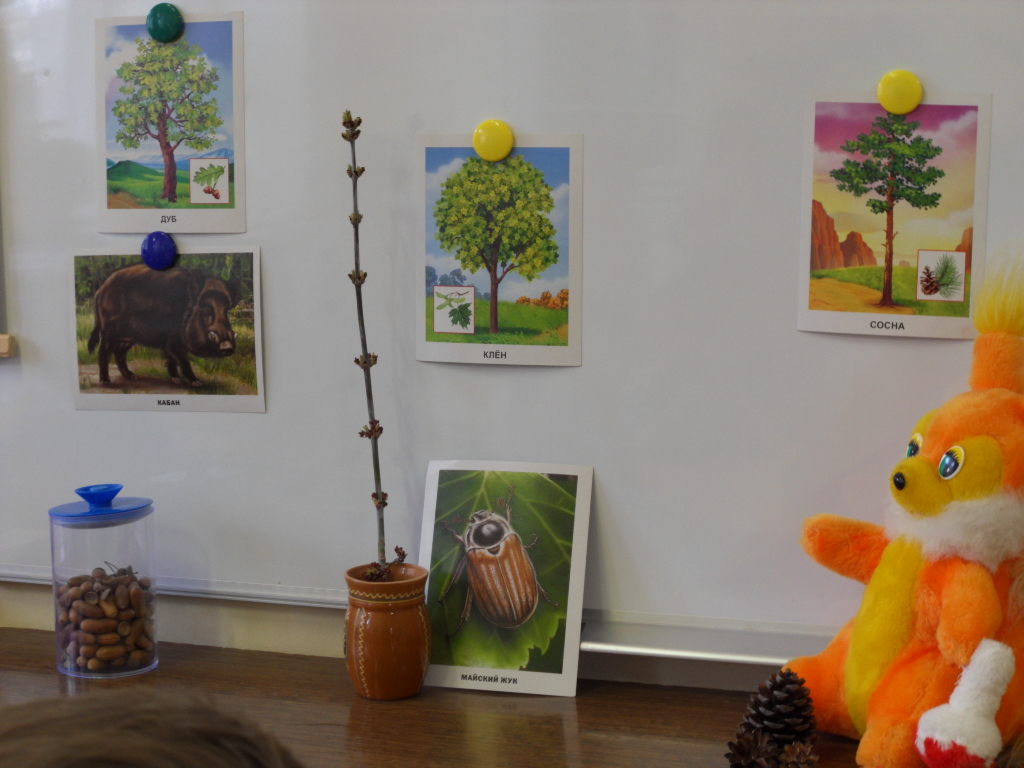 Выставка детского творчества «Ёлочка»
Наблюдение с детьми «Где спит листик?»
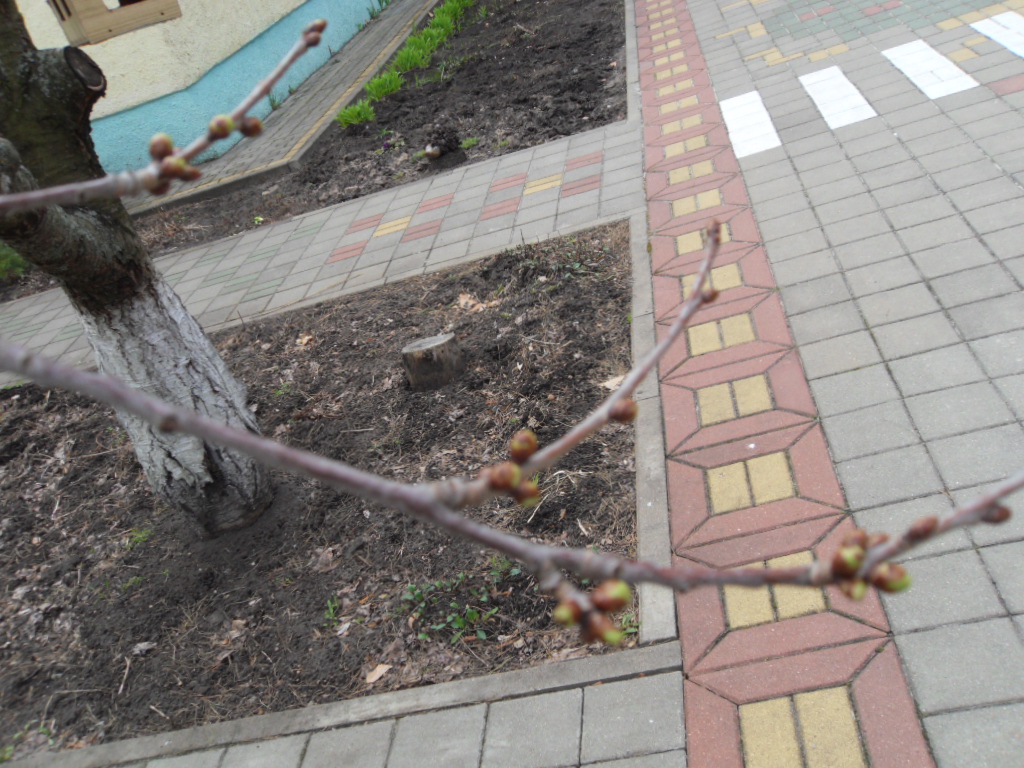 Кто в домике живёт?
Во время прогулок познакомила детей с деревьями, растущими на  участке группы, а также на территории детского сада. 

С целью закрепления организовывала 
дидактические игры, такие как: 
«Найди о чем расскажу», 
«Такой листок лети ко мне», 
« С чьей ветки детки», 
«Найди пару», 
«Что растет на дереве?» 
и др.
«Что растёт на дереве?»
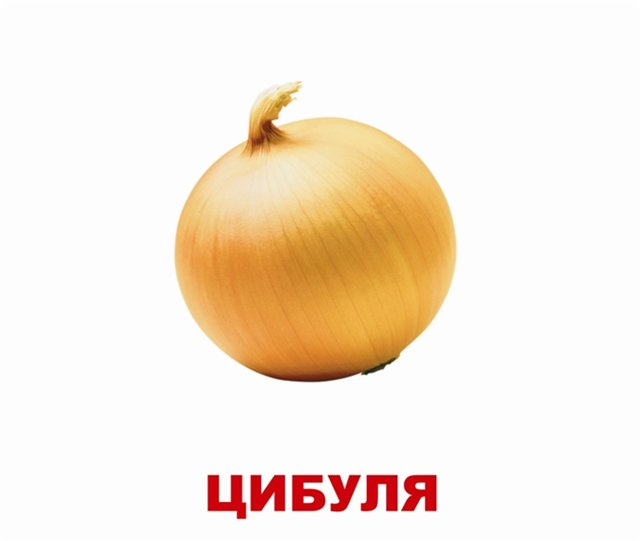 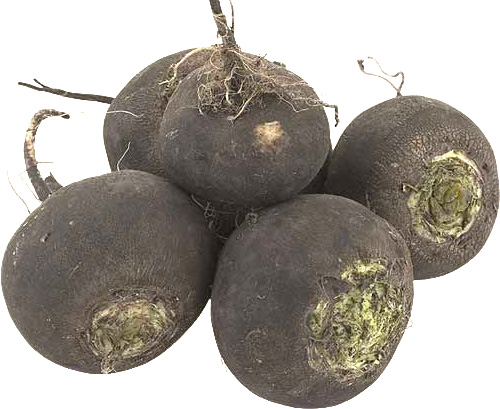 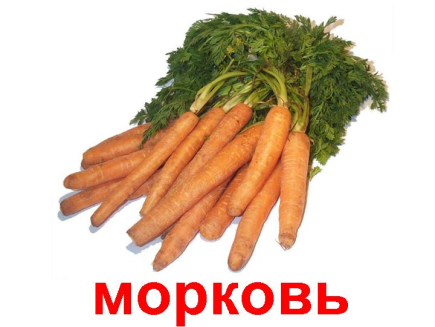 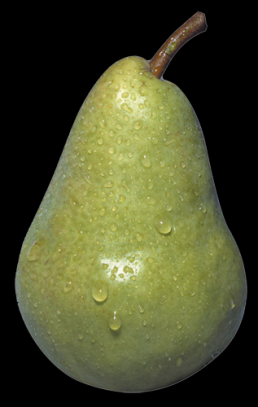 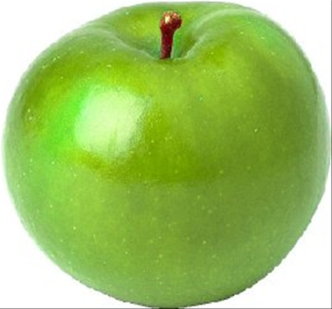 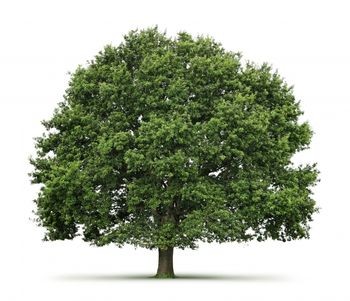 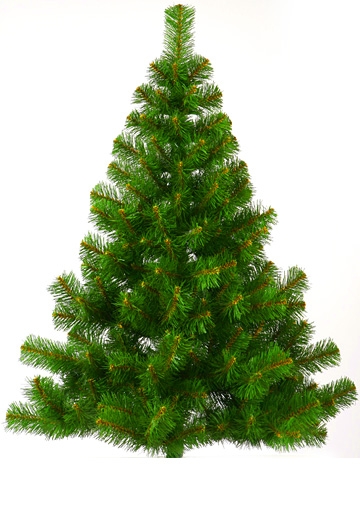 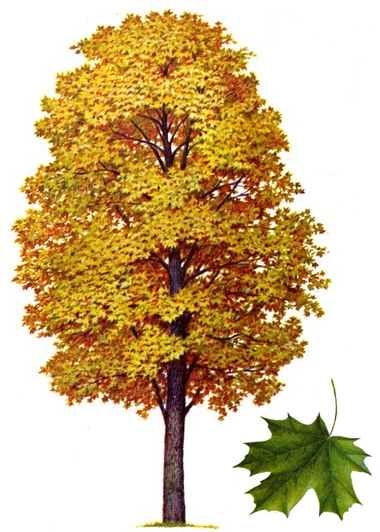 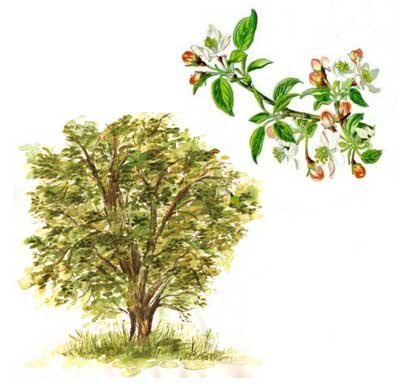 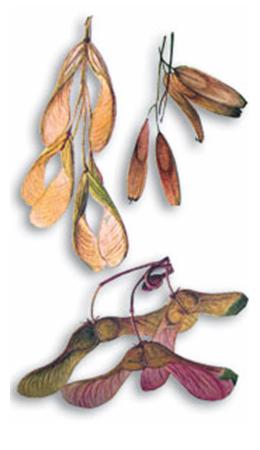 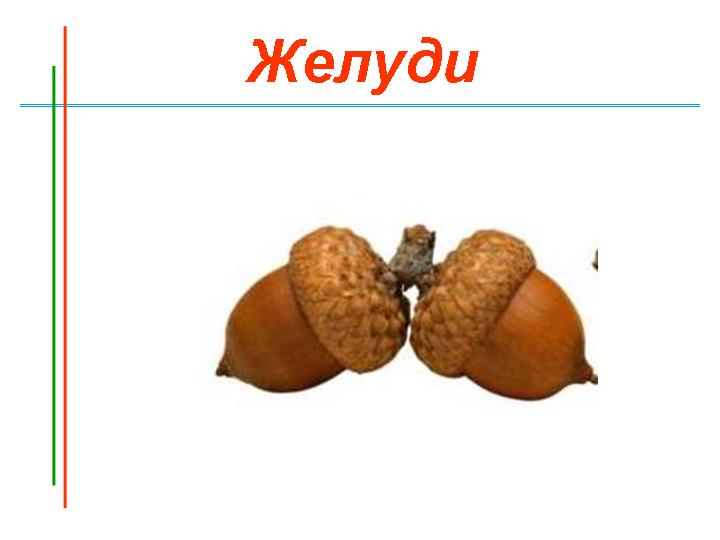 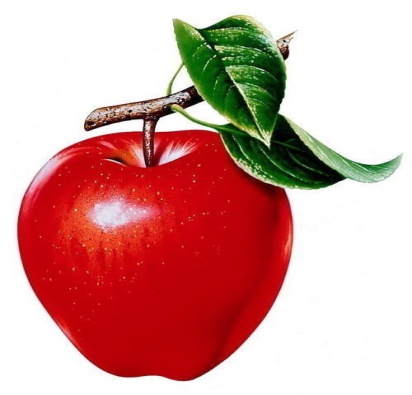 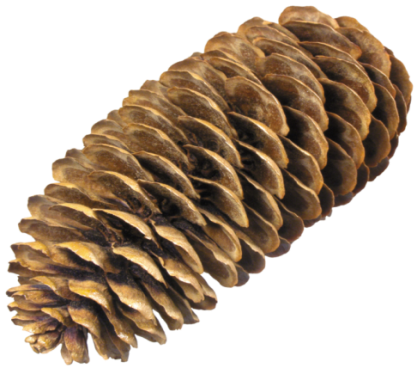 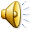 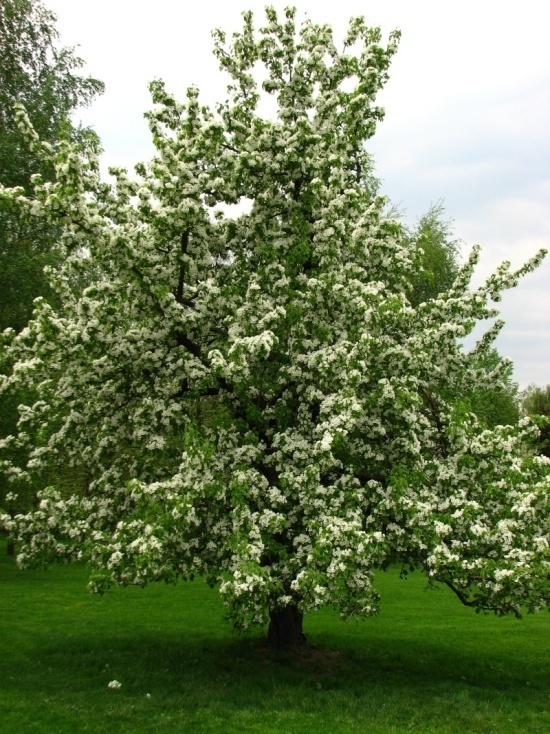 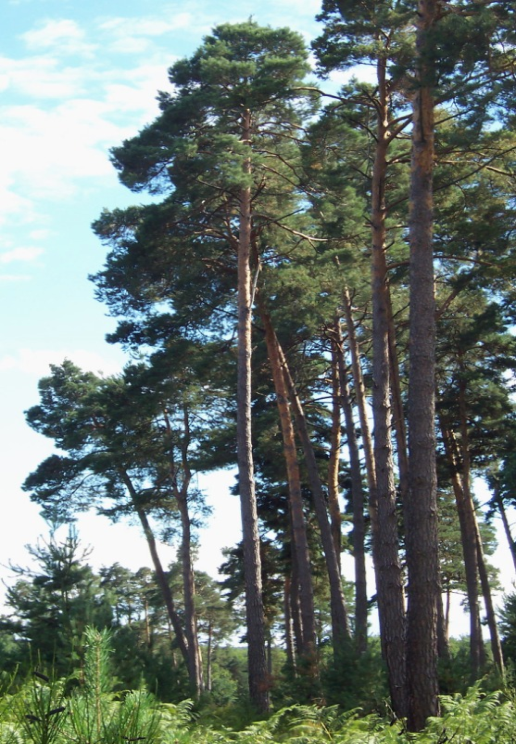 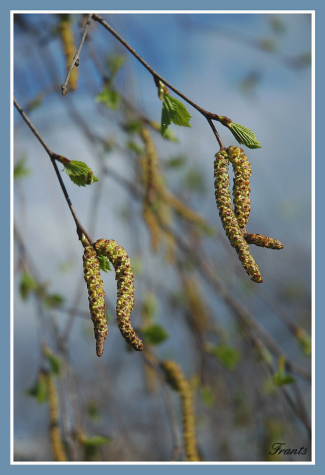 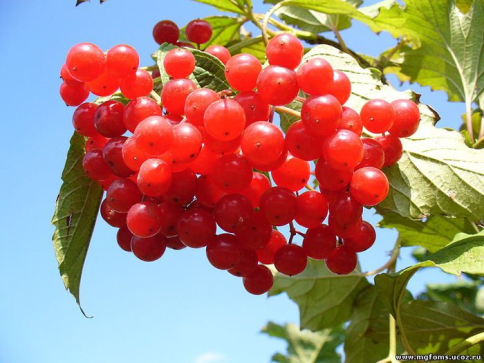 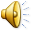 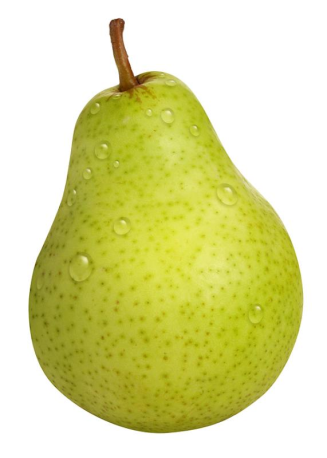 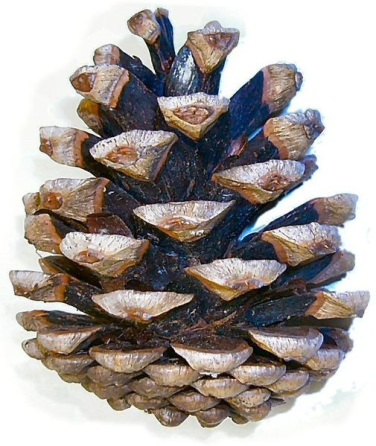 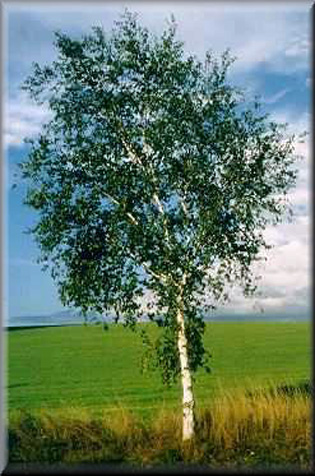 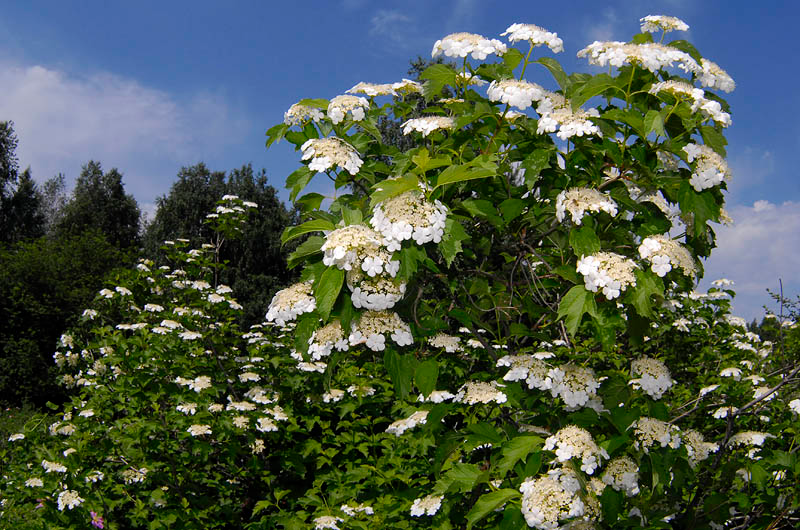 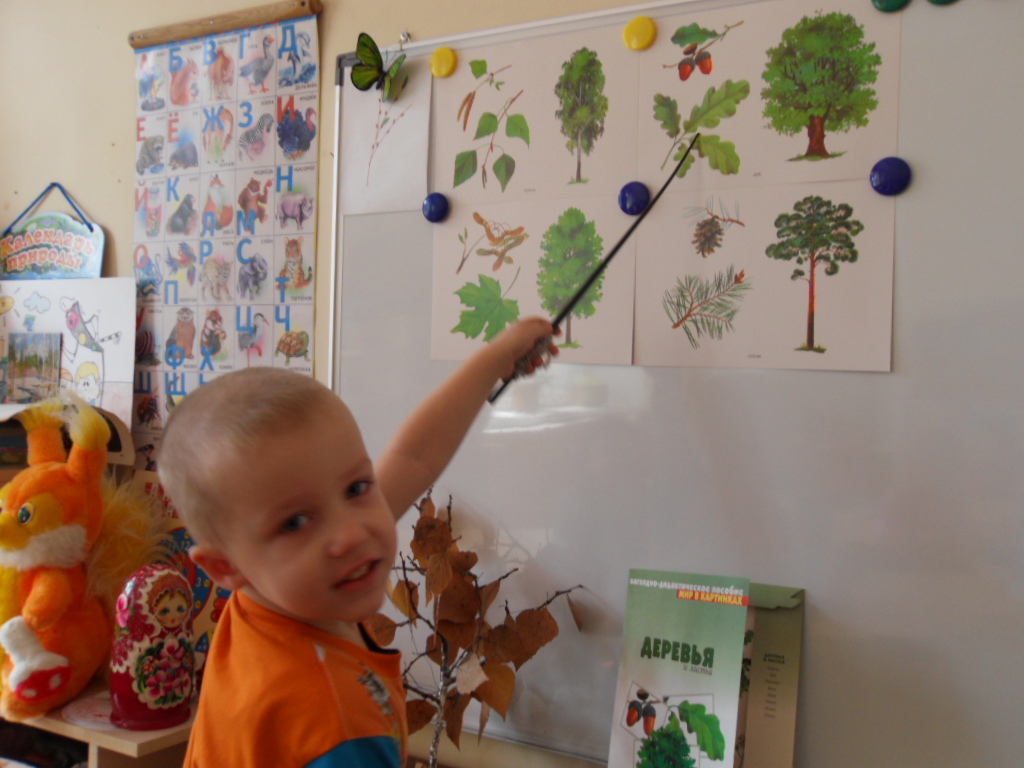 Электронные игры
Развивающие игры по ознакомлению с 
     природой для детей дошкольного                 
           возраста с использованием 
                электронно-образовательных   
                        ресурсов.
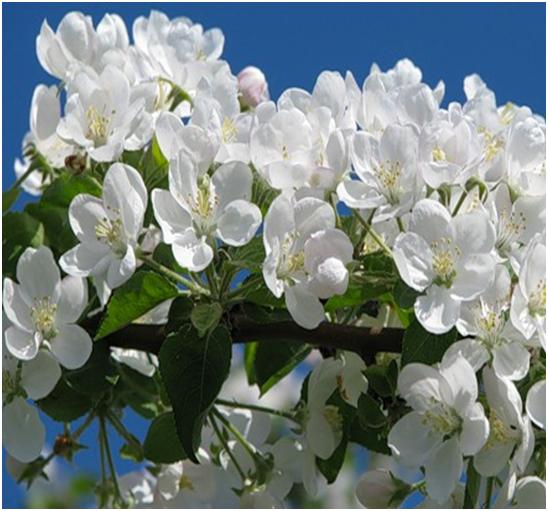 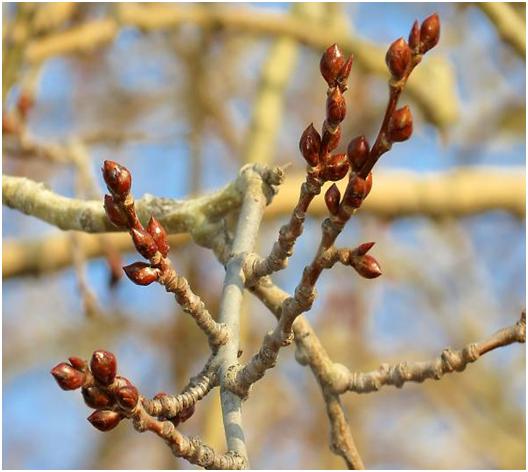 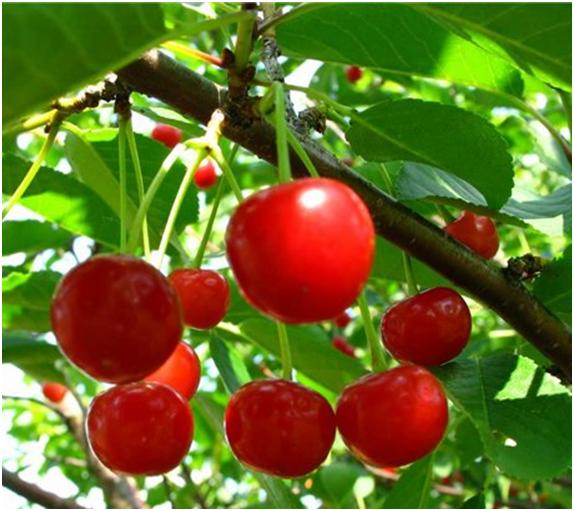 1
2
3
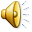 Чтение художественной литературы
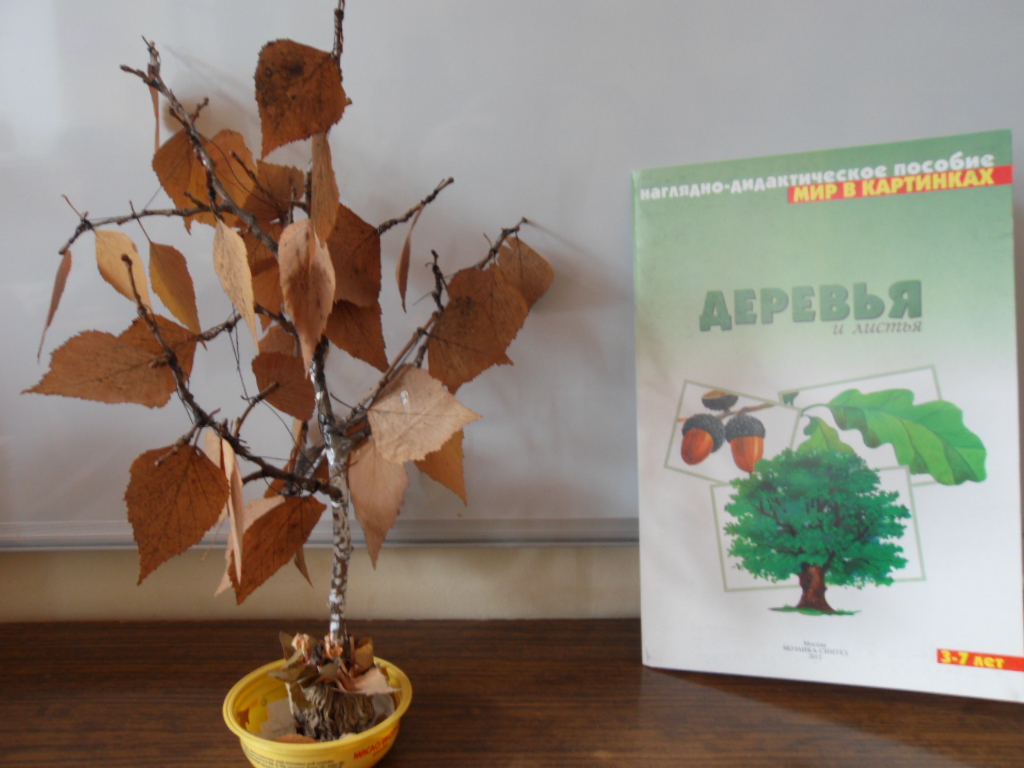 Спасибо за внимание!
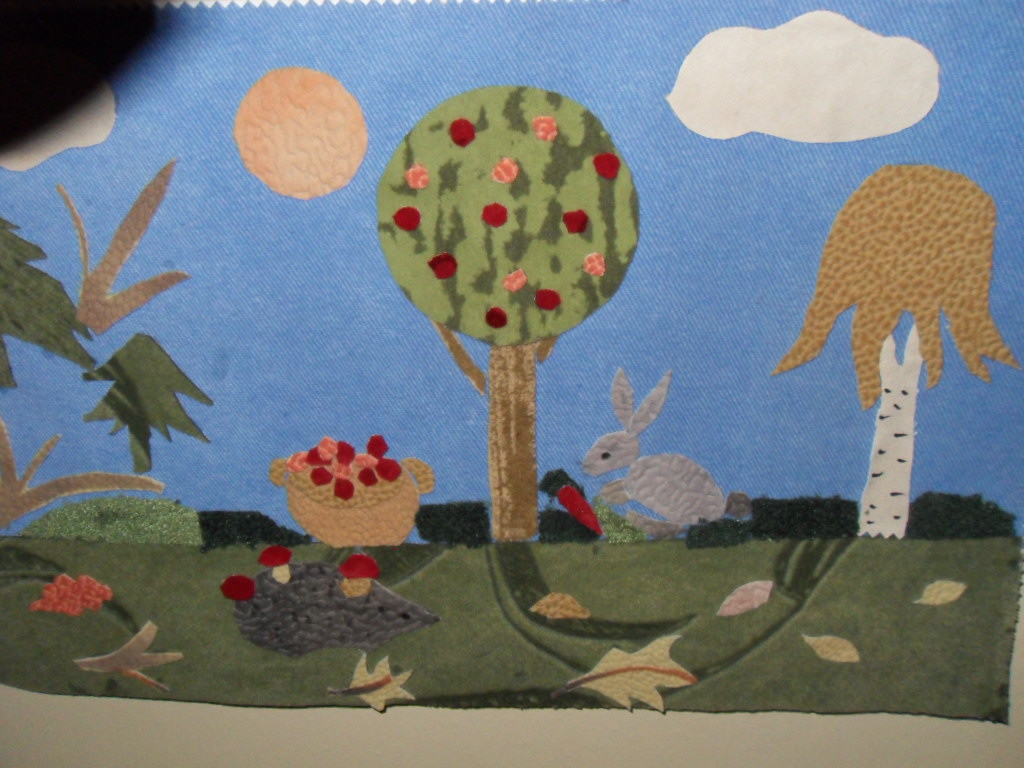